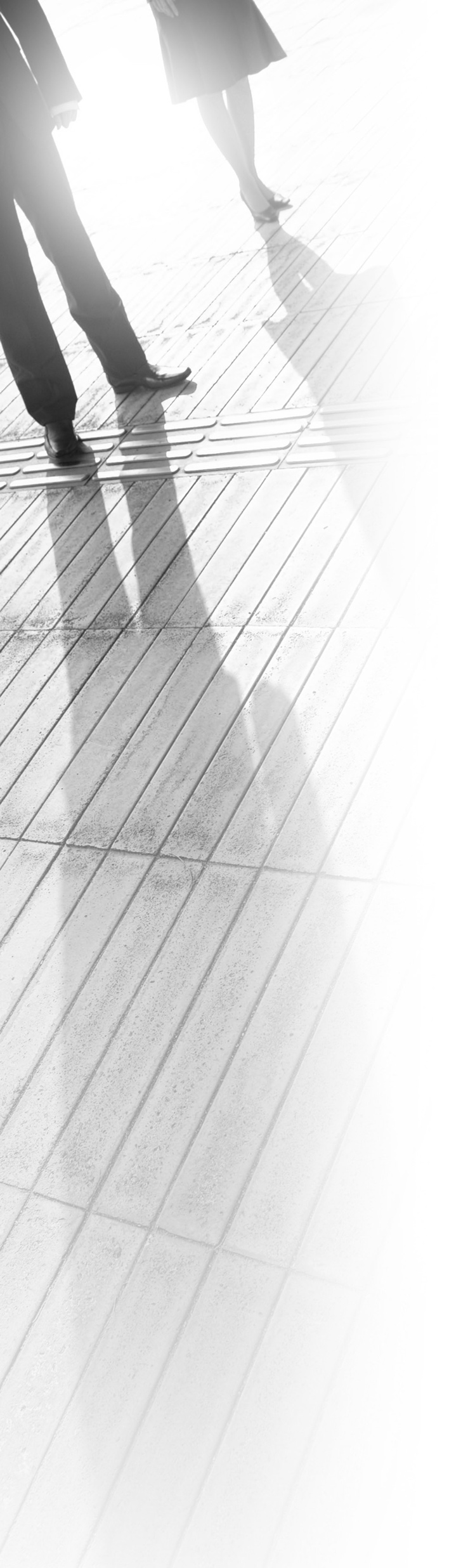 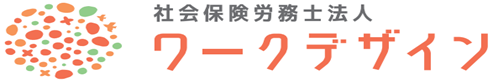 ６５歳超雇用推進助成金
（高年齢者評価制度等雇用管理改善コース）
高年齢者の活用促進のため、雇用管理制度の整備等に係る措置を実施した事業主に対して助成されます。